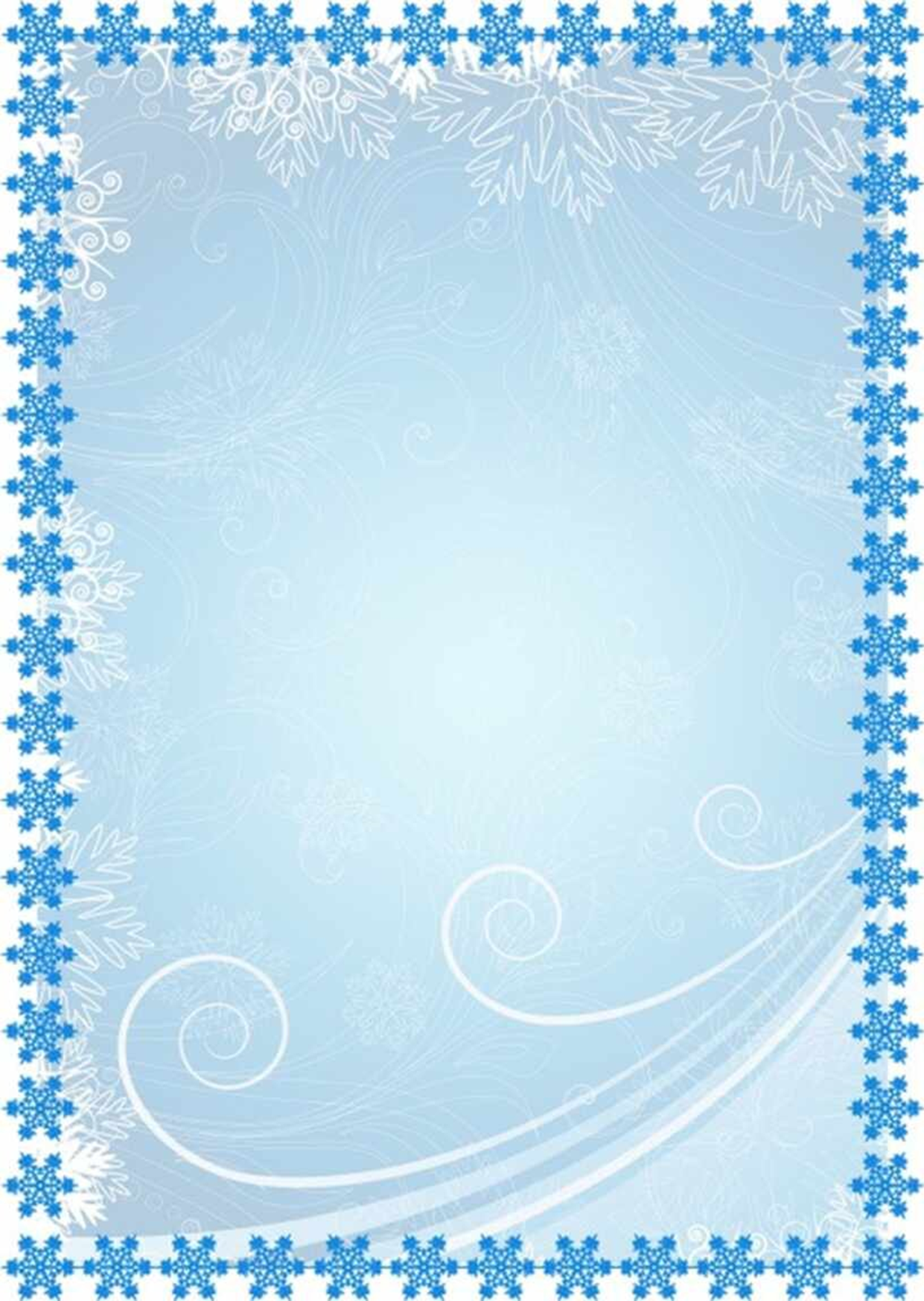 Рекомендации для родителей на тему «Этикет общения в семье!»
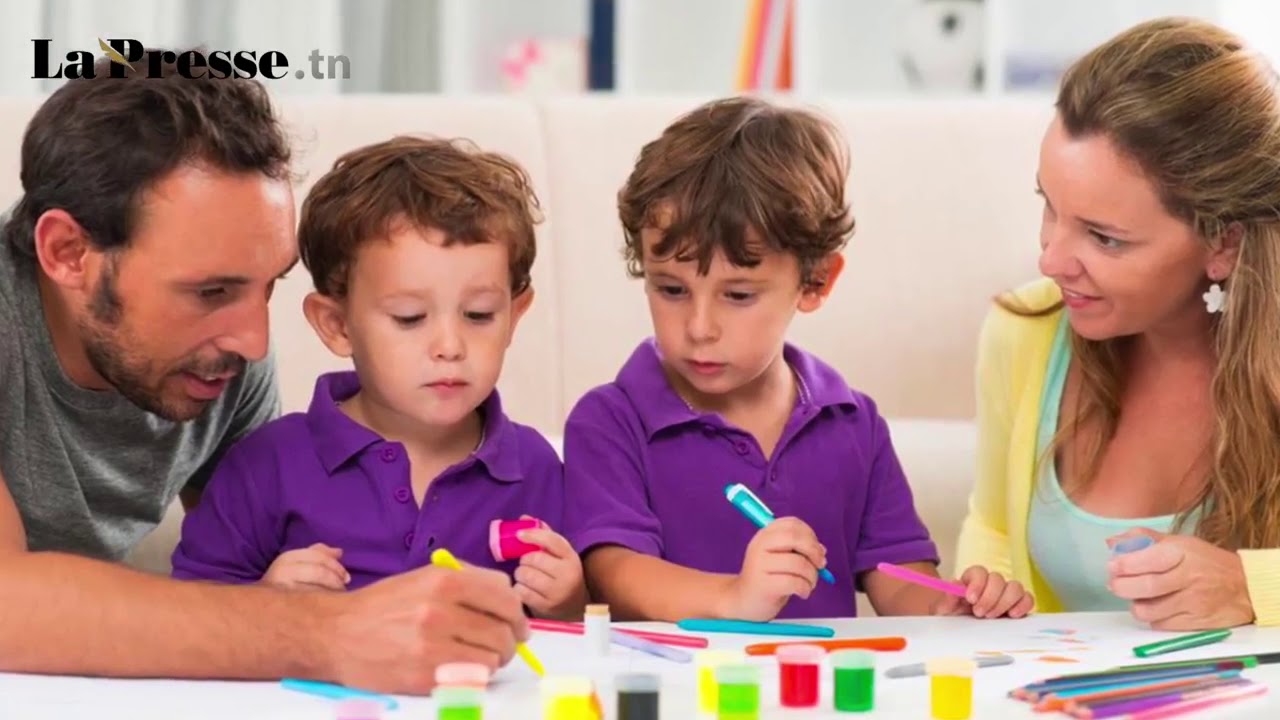 1.Любовь и забота. Важно проявлять любовь и заботу друг к другу: обнимать, говорить слова поддержки, помогать и заботиться о других. 

2.Уважение и взаимопонимание. Нужно говорить вежливо, не поднимать голоса, не оскорблять и не ругаться. Также важно быть терпеливым и поддерживающим, уметь выслушивать друг друга и проявлять внимание и заботу. 

3.Уважение личного пространства. Не стоит вмешиваться в приватные дела других и нарушать их личную жизнь. 

4.Коммуникация и общение. Важно говорить друг с другом открыто и искренне, выражать свои чувства и мнения, быть готовым выслушать и понять другого. 

5.Помощь и поддержка. Нужно быть единой командой, готовой помочь и поддержать других членов семьи. 

6.Честность и ответственность. Важно соблюдать обещания, быть надёжным и выполнять свои обязанности в семье. 

7.Участие и сотрудничество. Нужно активно участвовать в жизни всех членов семьи: проводить время вместе, обсуждать проблемы и принимать совместные решения, радоваться успехам. 

8.Благодарность и признательность. Важно ценить и благодарить других членов семьи за их участие и помощь. 

9.Учёт чувств и потребностей других. Нужно быть внимательным, проявлять заботу и умение понимать нужды друг друга. 

10.Правила и дисциплина. Это помогает обеспечить порядок и гармонию в семейной жизни. Важно чётко знать правила семьи и соблюдать их, а также понимать последствия своих действий.